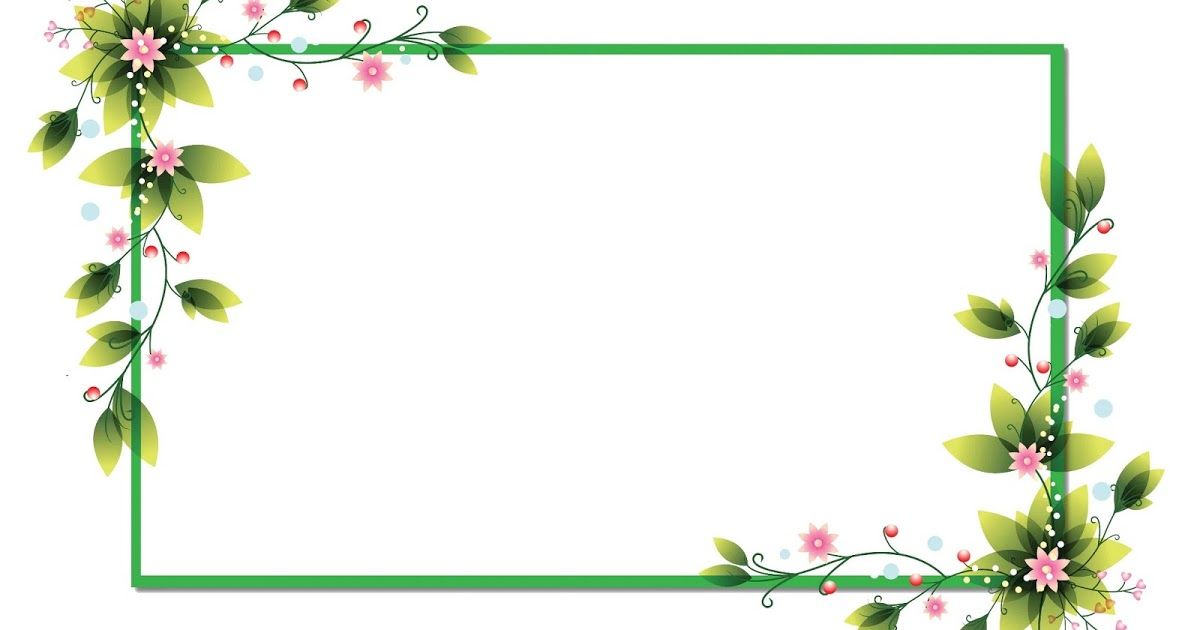 GIÁO ÁN
Lĩnh Vực Phát triển ngôn ngữ
Môn :Làm quen văn học
Đề tài: Thơ Tàu Hoả
Lứa Tuổi: Mẫu Giáo Nhỡ
Giáo viên: Nguyễn Thị Phương Dung
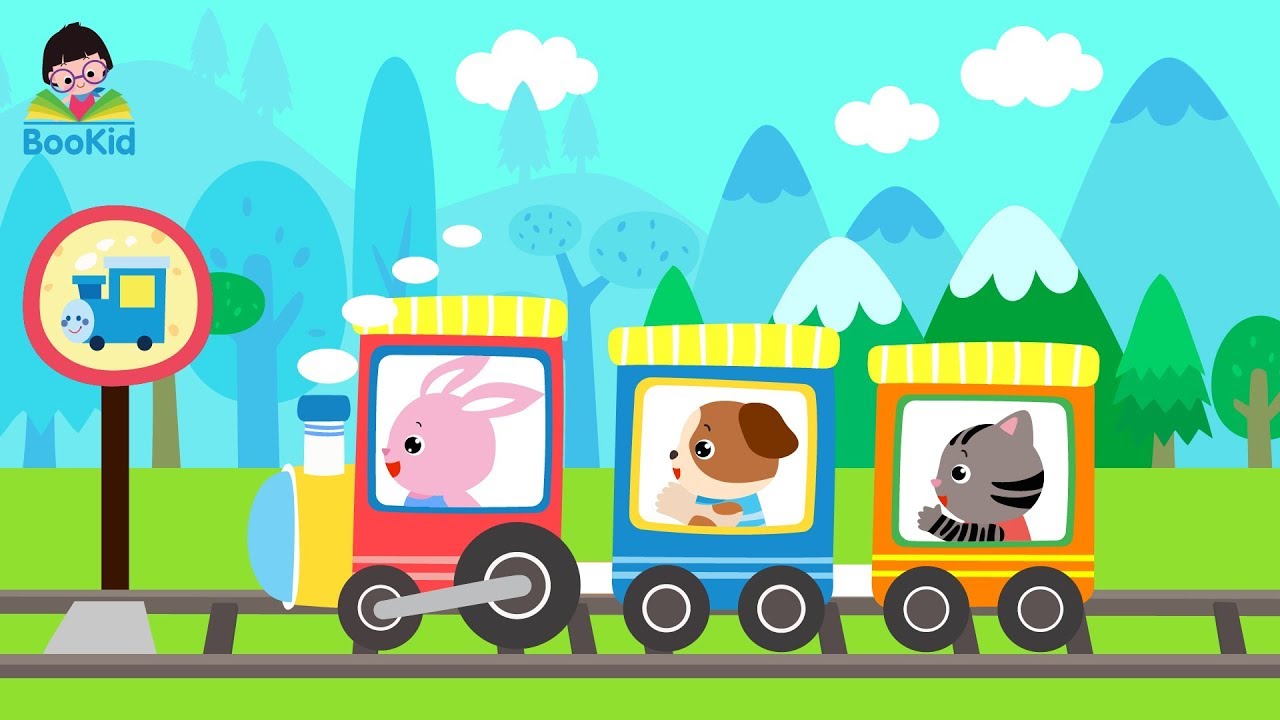 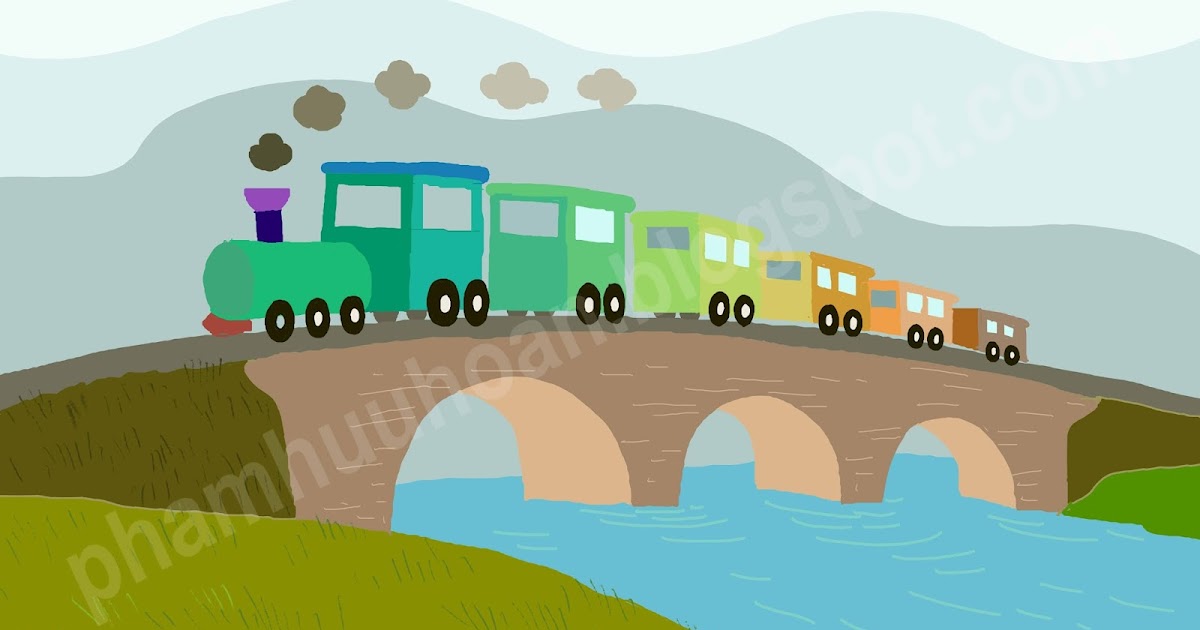 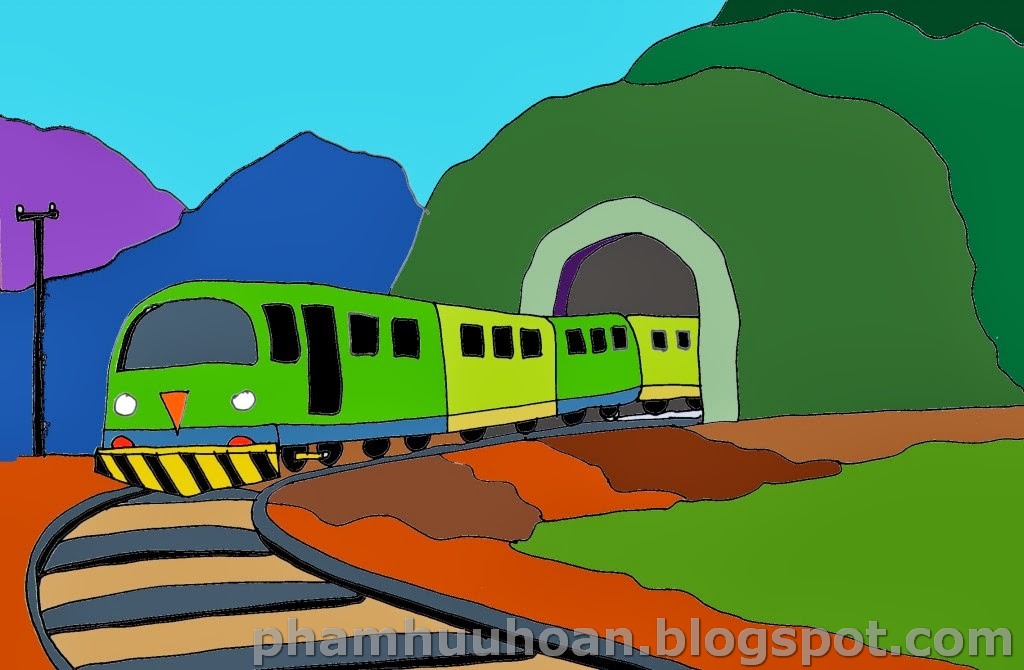 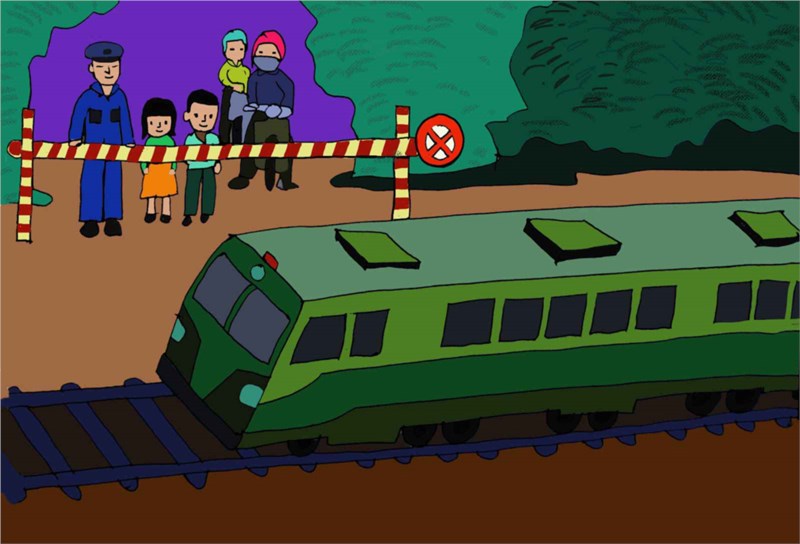 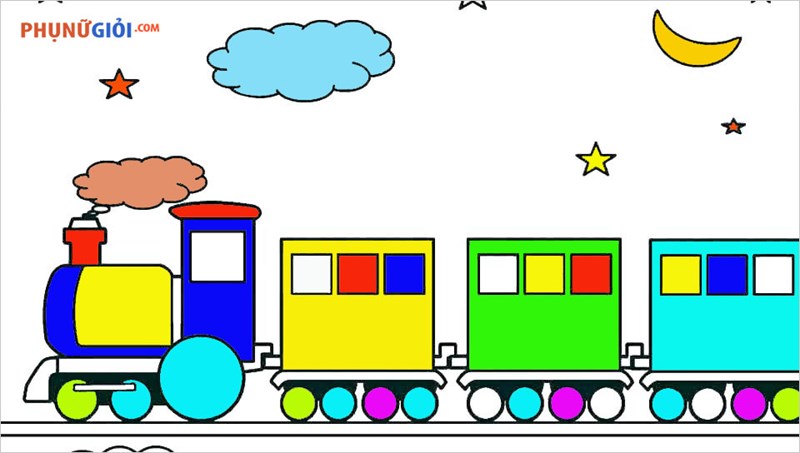 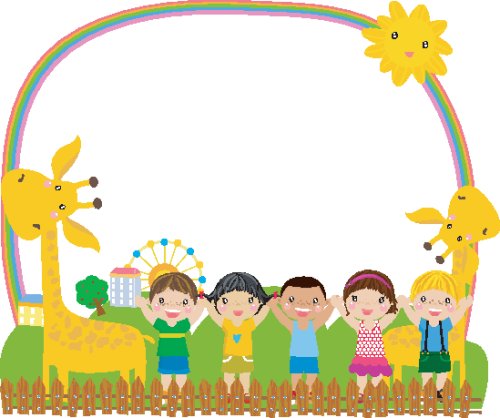 TIẾT HỌC 
ĐẾN ĐÂY LÀ KẾT THÚC
CHÚC CÁC VỊ ĐẠI BIỂU MẠNH KHỎE
CÔNG TÁC TỐT CHÚC CÁC CON 
LUÔN CHĂM NGOAN HỌC GIỎI